Держава Бруней
Підготував
Учень 10-А класу
Прядко Андрій
01.04.2014
Загальна характеристика
Державний прапор
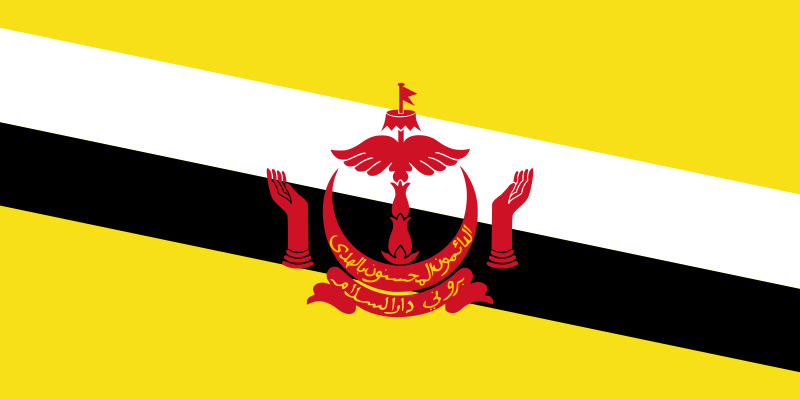 Економіко-географічне положення
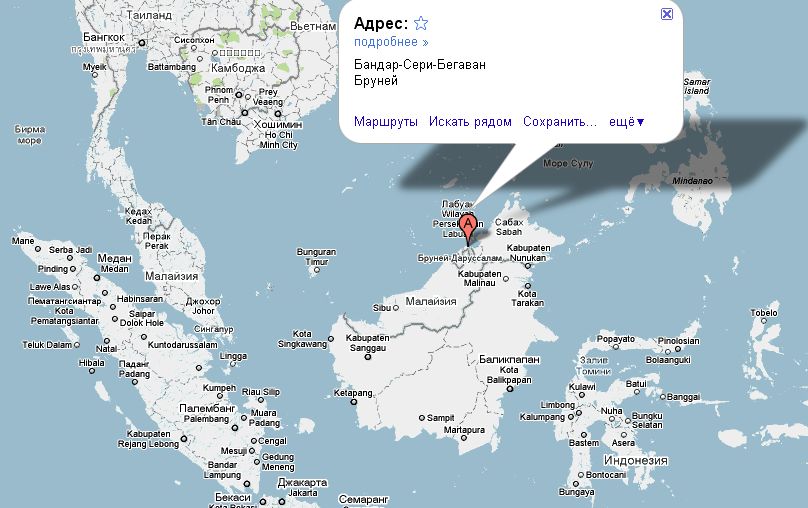 Історія формування
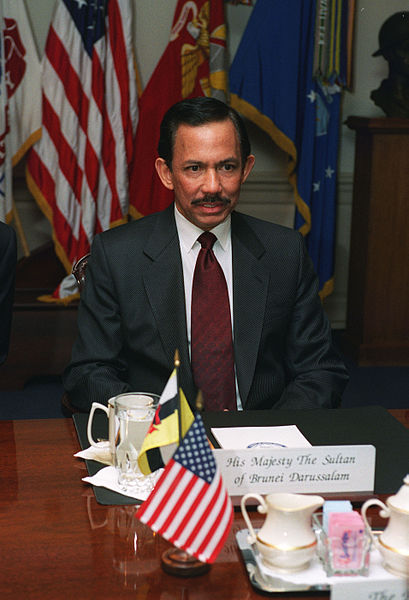 Природні умови Брунею
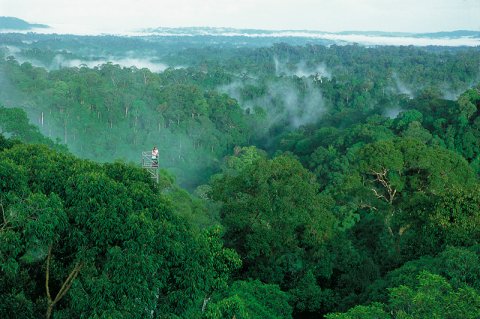 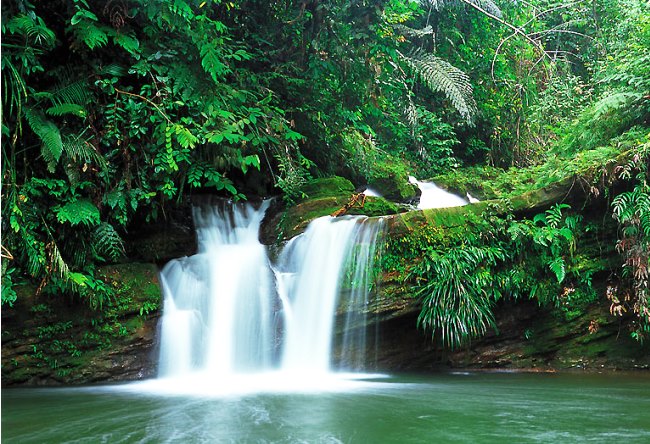 Природні Ресурси
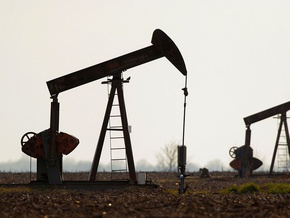 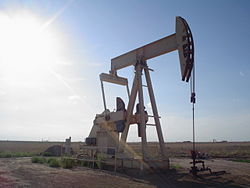 Населення країни
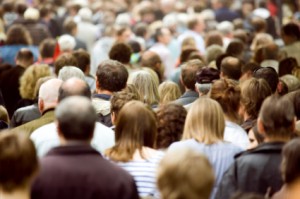 Господарство
Сільське господарство розвинене недостатньо , 80% продуктів харчування імпортуються
Транспортна система
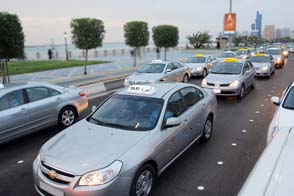 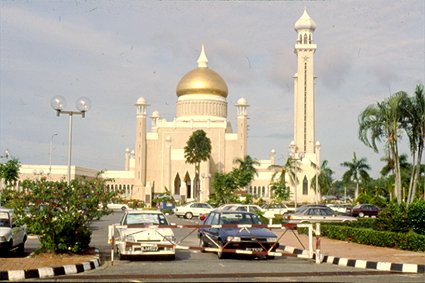 Зовнішні економічні зв’язки
експорт - скраплений природний газ (найбільший експортер у світі) і нафта.